Family Engagement
Home-school-connection for success
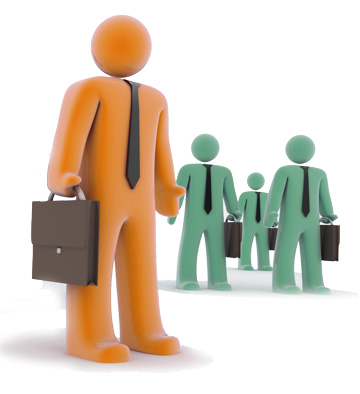 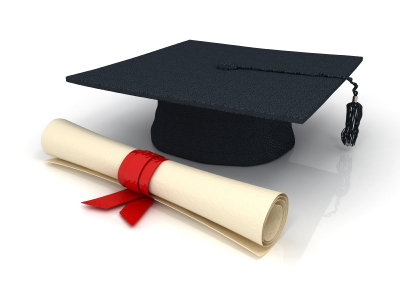 …but what does that mean?
College and Career Readiness
The new standards will get students ready for success in college and the workforce.
College Readiness
College readiness
College readiness in Reading means.
College readiness in
Writing means
using a wider range of evidence to support an analysis,
Connecting complex ideas,
Evaluating arguments and claims,
Analyzing us foundational documents.
means that graduates have the skills they need to do well in college.
Making well-reasoned  arguments,
Writing a literary analysis, report, or summary that develops a central idea,
Conducting several research projects using complex materials.
Planning for College and Career
At the beginning of high school, 
sit down with your child’s advisor to discuss, 
your child’s goals, 
and his or her plans after high school. 
Create a plan together to help your child 
reach these goals,
 and review it every year
 to make sure he or she is on track.
The EVHS Grad Plan 
will assist in making the best course decisions each year.
This plan should include:
Extracurricular activities
Course sequence
Student financing
Choose the most appropriate extracurricular activities to participate in.  If your goal is to  be a journalist, sign up for the school newspaper and yearbook.
Choose an appropriate course sequence to meet  the goals in your plan.  If you want to be a chemist, choose advanced math and science courses.
It is never too soon to start financial planning.  There are lots of ways to get help, such as scholarships, grants, work study programs, and student loans.  Start by  Filling out a FAFSa form during his/her senior year.
Visit www.fafsa.ed.gov
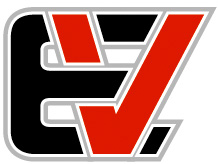 evhsFamily engagement foundations
What parents can do to help their students
Math standards shift
Language arts standards shift
Read as much non-fiction as fiction
Learn about the world by reading
Read more challenging material
Talk about reading using “evidence”
write about texts using “evidence”
Learn new vocabulary words
Build skills
Learn the basics well
Use math facts easily
Think and solve problems
Know concepts forward and backward
Use math in the real world
Impact on students
Academically
Higher graduation rates
Deeper engagement in learning
Higher rates of homework completion
More successful transitions from one grade to the next
Greater likelihood of plans for a future beyond graduation
Socially/emotionally
Increased sense of self
Student ownership of success
Strengthened student-teacher relationships
Strengthened student-parent relationships
Better peer relationships
East valley high schoolis committed to helpingevery student succeed!